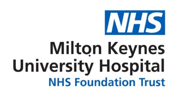 I.T. Department Structure Chart – RolesUpdated: October 2022
Confidential – NOT for general publication or distribution